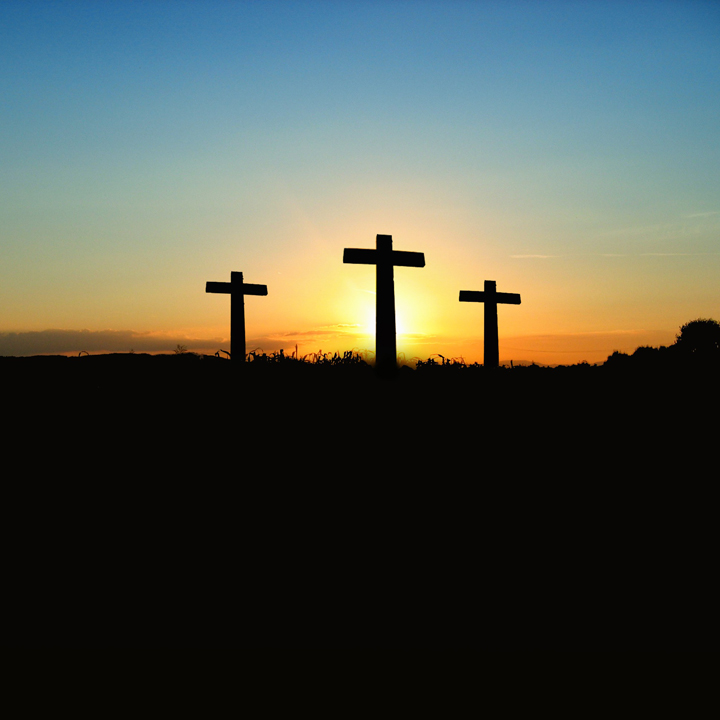 The death of christ
Richie Thetford							www.thetfordcountry.com
Introduction
Matthew 20:17-192 Corinthians 5:14-15

Song #340
“I Gave My Life For Thee”

Prayer
THE DEATH OF CHRIST
Richie Thetford							www.thetfordcountry.com
He Was Abandoned
Mark 14:26-50
Song #170
“In Gethsemane Alone”

Matthew 26:51-75
Song #580
“Ten Thousand Angels”

Matthew 27:1-26
Song #604
“I’m The One”
THE DEATH OF CHRIST
Richie Thetford							www.thetfordcountry.com
He Was Crucified
Isaiah 53:1-12
Song #164
“The Depth of God’s Love”

Psalm 22:1-18
Song #176
“In The Glory Of His Cross”

Matthew 27:27-50
Song #182
“I Believe In Mount Calvary”
THE DEATH OF CHRIST
Richie Thetford							www.thetfordcountry.com
Lord’s Supper Offered
Mark 14:12-25

Song #175
“The Breaking Of Bread”
THE DEATH OF CHRIST
Richie Thetford							www.thetfordcountry.com
He Was Resurrected
Mark 9:1-10
Song #174
“Christ Arose”

Luke 24:1-12
Song #160
“One Day”
THE DEATH OF CHRIST
Richie Thetford							www.thetfordcountry.com
Invitation
Invitation Song #297
“Prepare To Meet Thy God”

Closing Song #385
“What Did He Do?”

Closing Prayer
THE DEATH OF CHRIST
Richie Thetford							www.thetfordcountry.com